UNIVERSIDADE ABERTA DO SUS
UNIVERSIDADE FEDERAL DE PELOTAS
Especialização em Saúde da Família
Modalidade a Distância
Turma 7
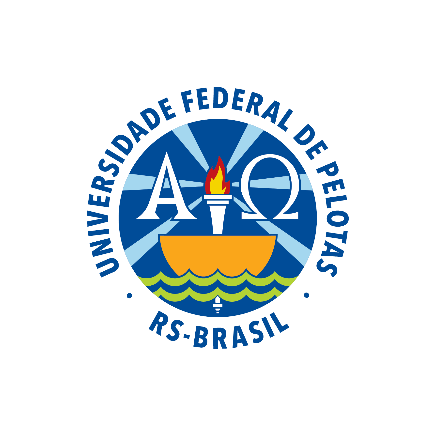 Melhoria da Atenção à Saúde dos Usuários com Hipertensão Arterial Sistêmica e/ou Diabetes Mellitus, na UBS Gildo Ferreira da Silva, Assis Brasil/AC
Especializado: Abel Jesus Infante Dominguez
    Orientador: Leandro Leitzke Thurow
Introdução
O acompanhamento aos usuários com HAS e DM é uma das ações de saúde de grande importância a ser realizada na APS, a partir do princípio de que o diagnóstico precoce, o bom controle e o tratamento adequado dessas afecções são essenciais para a diminuição dos eventos cardiovasculares adversos.
Estas doenças crônicas são responsáveis por altas taxas de mortalidades, hospitalizações, doenças renais crônicas entre outras complicações. A educação em saúde, autocontrole dos níveis de pressão e/ou glicemia, atividade física e dieta alimentar, estão relacionados à melhoria da qualidade de vida, à redução do número complicações dessas doenças.
Caracterização do município (Assis Brasil)
Localização: Situado na região noroeste do estado de Acre. A cidade está localizada na tríplice fronteira entre o Brasil, o Peru e a Bolívia.
 Limites geográficos: Norte Sena Madureira; Sul com  o Peru e a Bolívia; Leste Brasileia; Oeste Peru.
População Total: 6.610  habitantes. 
Unidades Básicas de Saúde: 3 UBS que funcionam na zona urbana; Não tem UBS na zona rural, os atendimentos destas zonas se realizam mediante equipe itinerante de saúde.
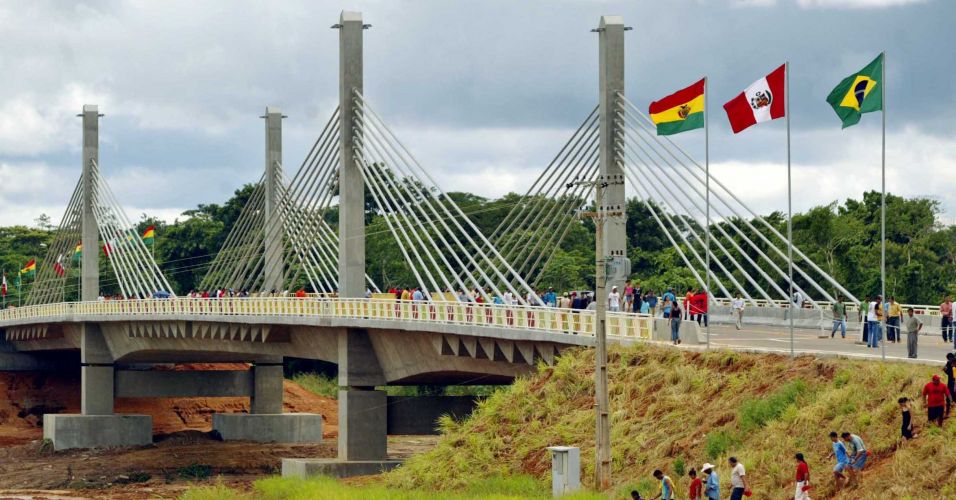 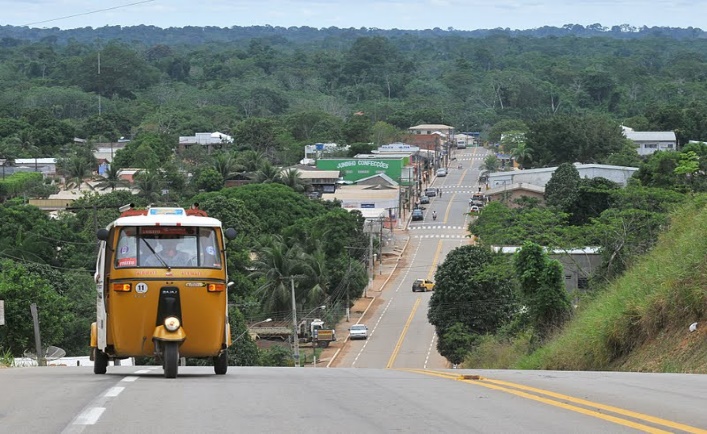 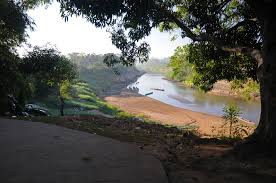 Caracterização da UBS
Localização:
A UBS Gildo Ferreira da Silva, de recente inauguração, está localizada na zona suburbana, há dois quilômetros do centro da cidade.
População Total da área de abrangência:
 1999 habitantes (.. são do sexo feminino e  ... do sexo masculino.
Distribuição:
 Consta de um área de abrangência com 6 micro áreas com densidades demográficas distintas.
Situação da ação programática antes da intervenção
Cadastro desatualizado da população hipertensa e diabética.

Baixa cobertura do programa de atenção ao hipertenso e/ou ao diabético na unidade de saúde.

Os atendimentos não eram realizados segundo os protocolos de atenção do programa de atenção ao hipertenso e/ou ao diabético, sendo as consultas por demanda espontânea a mais predominante. 

Atendimento odontológico deficiente.

Não eram realizadas visitas domiciliares programadas pela equipe de saúde da unidade.
OBJETIVO GERAL
Melhorar a atenção à saúde dos usuários com hipertensão arterial sistêmica e/ou diabetes mellitus na UBS Gildo Ferreira da Silva, Assis Brasil-AC.
Metodologia
As ações da intervenção foram desenvolvidas em 4 eixos: Monitoramento e Avaliação, Organização e Gestão do Serviço, Engajamento Público e Qualificação da Prática Clínica.  

Utilizou-se os protocolos de atenção do programa de atenção ao hipertenso e/ou ao diabético do Ministério de Saúde,  2011 e 2013. 

Capacitação dos profissionais de saúde da unidade sobre os protocolos adotados.
Recadastramento e busca ativa da população hipertensa e diabética pertencente á área de abrangência da unidade.

Atendimento clínico e odontológico segundo o estabelecido nos protocolos. 

 Realização de visita domiciliar.

Monitoramento da intervenção.

Atualização do arquivo específico. 

Ficha espelho.

Planilha de coleta de dados.
Objetivos, Metas e Resultados
Objetivo 1 - Ampliar a cobertura a hipertensos e/ou diabéticos.
 Meta 1.1: Cadastrar 80% dos hipertensos da área de abrangência no Programa de Atenção á Hipertensão Arterial Sistêmica e á Diabetes Mellitus da unidade de saúde.
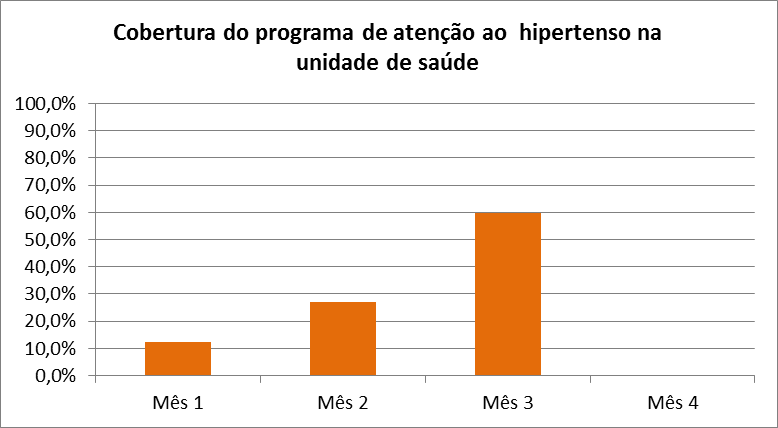 Mês 1= 43 (12,2%)
Mês 2= 95 (27%)
Mês 3=210 (59,7%)
Figura 1 - Cobertura do programa de atenção ao hipertenso.
Objetivos, Metas e Resultados
Meta 1.2: Cadastrar 80% dos diabéticos da área de abrangência no Programa de Atenção á Hipertensão Arterial Sistêmica e á Diabetes Mellitus da unidade de saúde.
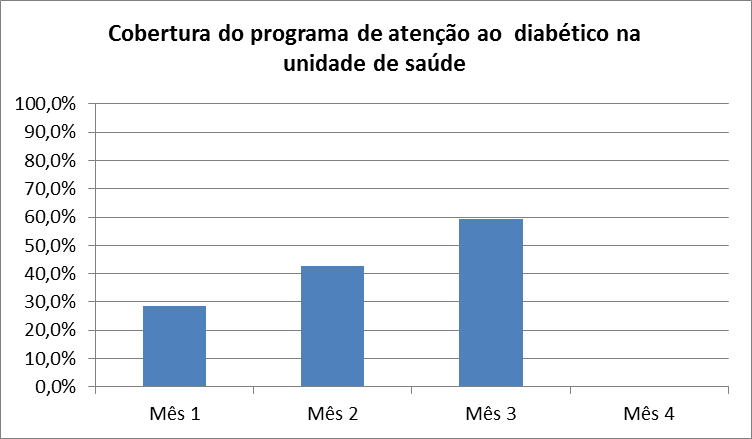 Mês 1= 29 (28,7%)
Mês 2= 43 (42,6%)
Mês 3= 60 (59,4%)
Figura 2- Cobertura do programa de atenção ao diabético.
Objetivos, Metas e Resultados
Objetivo 2- Melhorar a qualidade da atenção a hipertensos e/ou diabéticos.
Meta 2.1: Realizar exame clínico apropriado em 100% dos hipertensos.


  Mês 1= 26 (60,8%)
  Mês 2= 84 (88,4%)
  Mês 3= 210 (100%)




                              Figura 3 – Cobertura do programa de atenção ao hipertenso
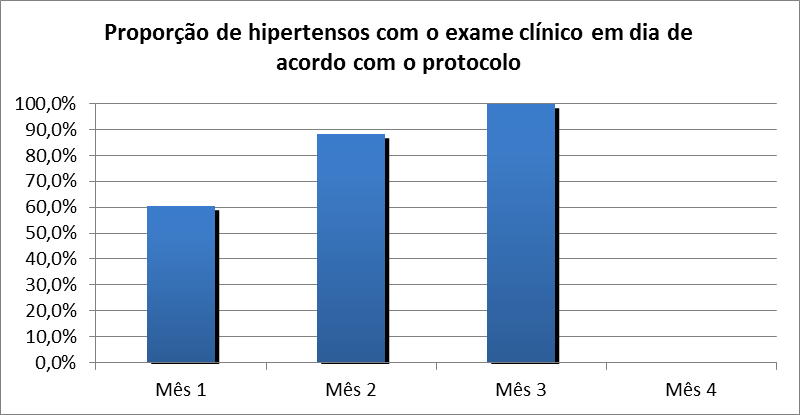 Objetivo 2- Melhorar a qualidade da atenção a hipertensos e/ou diabéticos.     Meta 2.2: Realizar exame clínico apropriado em 100% dos diabéticos.
Mês 1= 19 (65,5%)
 Mês 2= 37 (86%)
 Mês 3= 60 (100%)





                                         Figura 4 – Cobertura do programa de atenção ao diabético.
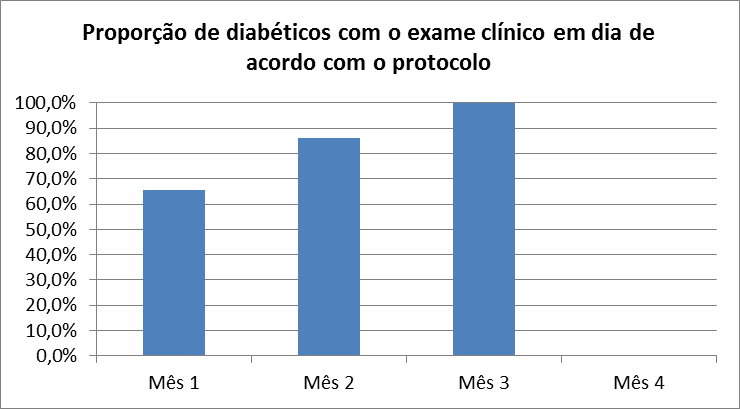 Objetivos, Metas e Resultados

Objetivo 2- Melhorar a qualidade da atenção a hipertensos e/ou diabéticos.
Meta 2.3: Garantir a 100% dos hipertensos a realização de exames complementares em dia de acordo com o protocolo.   

Mês 1  = 26 (60,5%)
Mês 2  = 71 (74,7%)
Mês 3  = 186 (88,6%)



                       
                                                      Figura 5 - Proporção de hipertensos com os      exames complementares em dia de acordo com o protocolo
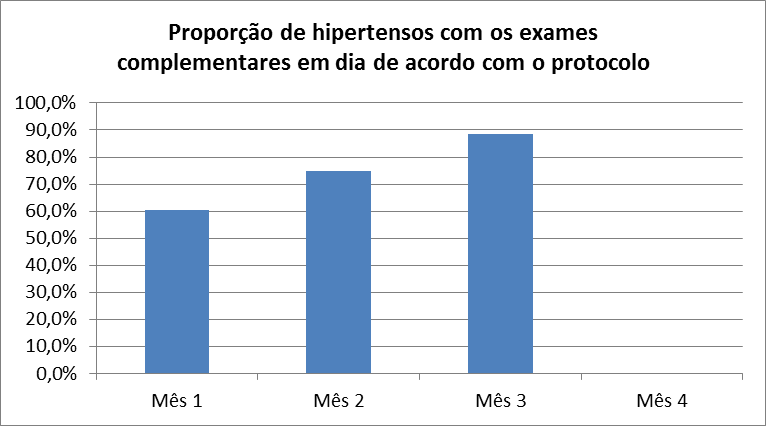 Meta 2.4: Garantir a 100% dos Diabéticos a realização de exames complementares em dia de acordo com o protocolo.       Mês 1  = 19 DM    Mês 2  = 35    Mês 3  = 59                                     Figura 6 - Proporção de diabéticos com os exames complementares em dia de acordo com o protocolo.
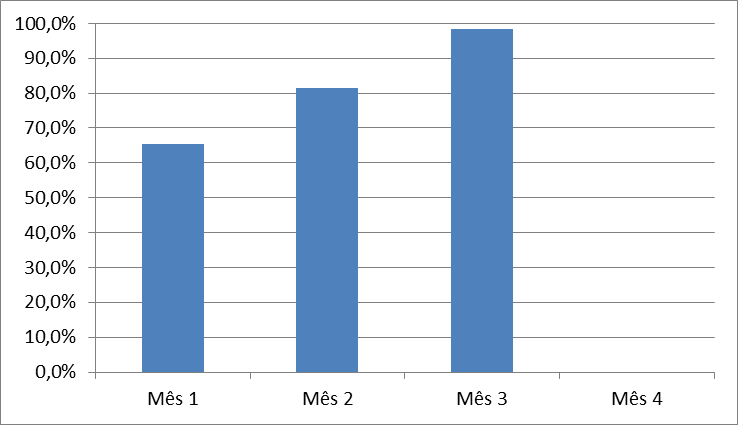 Mês 1  = 19 (65,5%)
Mês 2  = 35 (81,4%)
Mês 3  = 59 (98,3%)
Objetivos, Metas e Resultados

Objetivo 2- Melhorar a qualidade da atenção a hipertensos e/ou diabéticos.
Meta 2.5: Priorizar a prescrição de medicamentos da farmácia popular para 100% dos hipertensos cadastrados na unidade de saúde.   

Mês 1  = 41 (100%)
Mês 2  = 93 (100%)
Mês 3  = 196 (99,5%)




                                     Figura 7- Proporção de hipertensos com    prescrição de medicamentos da Farmácia Popular/Hiperdia priorizada.
.
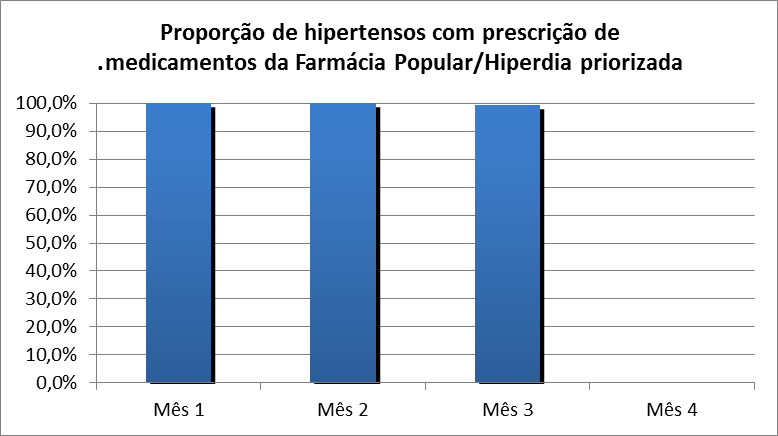 Meta 2.6: Priorizar a prescrição de medicamentos da farmácia popular para 100% dos Diabéticos cadastrados na unidade de saúde.Mês 1 = 28 (100%)Mês 2 = 42 (100%)Mês 3 = 58 (98,6%)                                        Figura 8- Proporção de diabéticos com    prescrição de medicamentos da Farmácia Popular/Hiperdia priorizada.
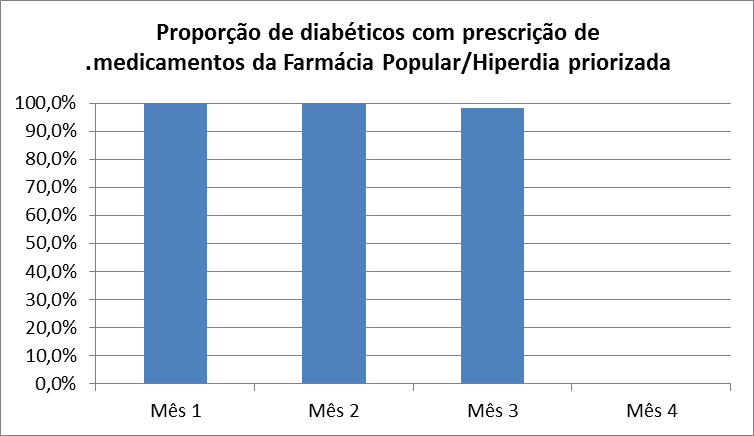 Objetivos, Metas e Resultados

Objetivo 2- Melhorar a qualidade da atenção a hipertensos e/ou diabéticos.
Meta 2.7: Realizar avaliação da necessidade de atendimento odontológico em 100% dos hipertensos. 



Mês 1= 42 (97,7%)
Mês 2= 94 (98,9%)
Mês 3= 210 (100%)


                                                       Figura 9 – Proporção de hipertensos com   avaliação da necessidade de atendimento odontológico.
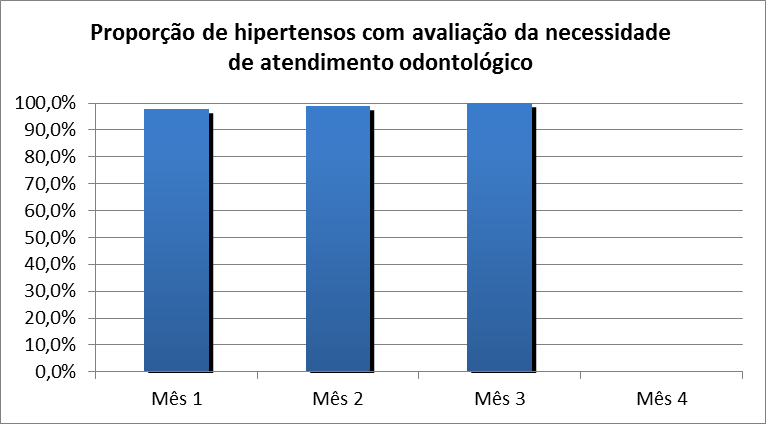 Meta 2.8: Realizar avaliação da necessidade de atendimento odontológico em 100% dos diabéticos.   Mês 1= 29 (100%)  Mês 2= 43 (100%)  Mês 3= 60 (100%)                                         Figura 10 – Proporção de diabéticos com avaliação da necessidade de atendimento odontológico.
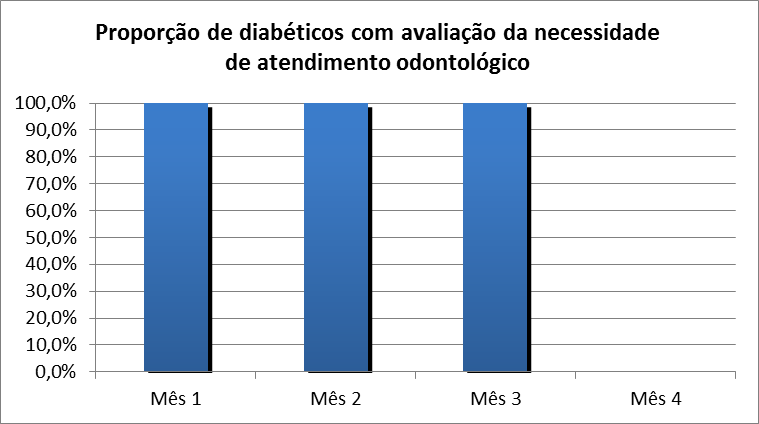 Objetivos, Metas e Resultados

Objetivo 3 - Melhorar a adesão de hipertensos e/ou diabéticos ao programa.

Meta 3.1: Buscar 100% dos hipertensos faltosos às consultas na unidade de saúde conforme a periodicidade recomendada.

Meta 3.2: Buscar 100% dos diabéticos faltosos às consultas na unidade de saúde conforme a periodicidade recomendada.

  100%
Objetivos, Metas e Resultados

Objetivo 4 - Melhorar o registro das informações.

Meta 4.1: Manter ficha de acompanhamento de 100% dos hipertensos cadastrados na unidade de saúde.

Meta 4.2: Manter ficha de acompanhamento de 100% dos diabéticos cadastrados na unidade de saúde.

Resultados: Metas alcançadas em todos os meses da intervenção  100%.
Objetivos, Metas e Resultados
Objetivo 5 - Mapear hipertensos e diabéticos de risco para doença cardiovascular.
Meta 5.1: Realizar estratificação do risco cardiovascular em 100% dos hipertensos cadastrados na unidade de saúde.

Mês 1= 41 (95,3%)
Mês 2= 93 (97,9%)
Mês 3= 210 (100%)




 Figura 11 – Proporção de hipertensos com estratificação de risco cardiovascular.
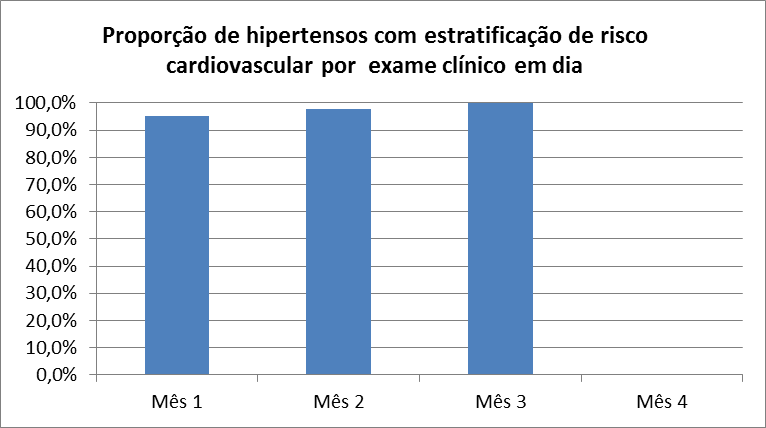 Meta 5.2: Realizar estratificação do risco cardiovascular em 100% dos diabéticos cadastrados na unidade de saúde.


Mês 1= 27 (93,1%)
Mês 2= 41 (95,3%)
Mês 3= 60 (100%)
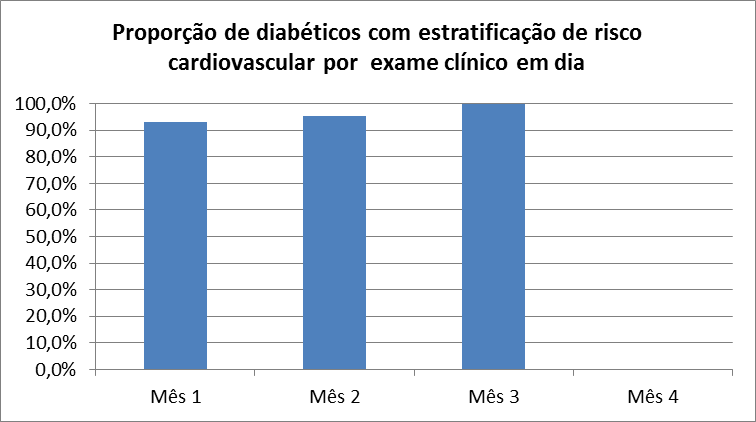 Figura 12 – Proporção de diabéticos com estratificação de risco cardiovascular.
Objetivos, Metas e Resultados

Objetivo 6 - Promover a saúde de hipertensos e diabéticos.

Meta 6.1: Garantir orientação nutricional sobre alimentação saudável a 100% dos hipertensos.

Meta 6.2: Garantir orientação nutricional sobre alimentação saudável a 100% dos diabéticos.

Resultados: Metas alcançadas em todos os meses da intervenção.
Objetivos, Metas e Resultados

Objetivo 6 - Promover a saúde de hipertensos e diabéticos.

Meta 6.3: Garantir orientação em relação à prática regular de atividade física a 100% dos pacientes hipertensos.

Meta 6.4: Garantir orientação em relação à prática regular de atividade física a 100% dos pacientes diabéticos.

Resultados: Metas alcançadas em todos os meses da intervenção.
Objetivos, Metas e Resultados

Objetivo 6 - Promover a saúde de hipertensos e diabéticos.

Meta 6.5: Garantir orientação sobre os riscos do tabagismo a 100% dos pacientes hipertensos.

Meta 6.6: Garantir orientação sobre os riscos do tabagismo a 100% dos pacientes diabéticos.

Resultados: Metas alcançadas em todos os meses da intervenção.
Objetivos, Metas e Resultados

Objetivo 6 - Promover a saúde de hipertensos e diabéticos.

Meta 6.7: Garantir orientação sobre higiene bucal a 100% dos pacientes hipertensos.

Meta 6.8: Garantir orientação sobre higiene bucal a 100% dos pacientes diabéticos.

Resultados: Metas alcançadas em todos os meses da intervenção.
Discussão
Importância da intervenção para a equipe 

Permitiu melhorar a capacitação dos profissionais da equipe.

Permitiu ampliar nossos conhecimentos, trocar ideias e experiências qualificando o trabalho.

Permitiu uma melhor integração da equipe.
Discussão
Importância da intervenção para o serviço
Melhorou o acolhimento e a qualidade de atenção dispensada aos usuários hipertensos e/ou diabéticos.

Possibilitou a organização dos prontuários e registros em fichas de acompanhamento dos usuários.

 Promoveu a implantação de um arquivo especifico (ficha-espelho) para monitoramento destes.
Discussão
Importância da intervenção para a comunidade
Melhorou a relação equipe-comunidade.

Permitiu aumentar as atividades educativas, promovendo melhoria quanto à qualidade de vida desta população.  

Facilitou a troca de ideias, experiências e conhecimentos com os grupos de hipertensos e diabéticos.
Discussão
Hoje nossa equipe esta mais integrada e preparada para dar continuidade as ações iniciadas durante a intervenção e continuar melhorando o estado de saúde de nossa comunidade. Além disso com a disposição de integrar novas ações ao serviço que permitam a melhoria de outras ações programáticas.
Como está a ação programática hoje na UBS?
Reflexão critica sobre o processo pessoal de aprendizagem
Possibilidade de adquirir novos conhecimentos acerca da ESF no Brasil;

A participação nos fóruns, nos casos interativos e nas praticas clinicas também me permitiu compartilhar meus conhecimentos;

O projeto de intervenção demonstrou que mesmo com dificuldades, foi possível dispensar uma atenção de qualidade aos usuários hipertensos e/ou diabéticos acompanhados na unidade.
Referências 

BRASIL. Ministério da Saúde. Coordenação Nacional de Hipertensão e Diabetes. Secretaria de Atenção à Saúde. Departamento de Atenção Básica. Brasília: Ministério da Saúde, 2011.
BRASIL. Ministério da Saúde. Estratégias para o cuidado da pessoa com doença crônica: diabetes mellitus. Cadernos de Atenção Básica, n. 36. Secretaria de Atenção à Saúde. Departamento de Atenção Básica. Brasília: Ministério da Saúde, 2013A.
BRASIL. Ministério da Saúde. Estratégias para o cuidado da pessoa com doença crônica: hipertensão arterial. Cadernos de Atenção Básica, n. 37. Secretaria de Atenção à Saúde. Departamento de Atenção Básica. Brasília: Ministério da Saúde, 2013B.
Obrigado !!